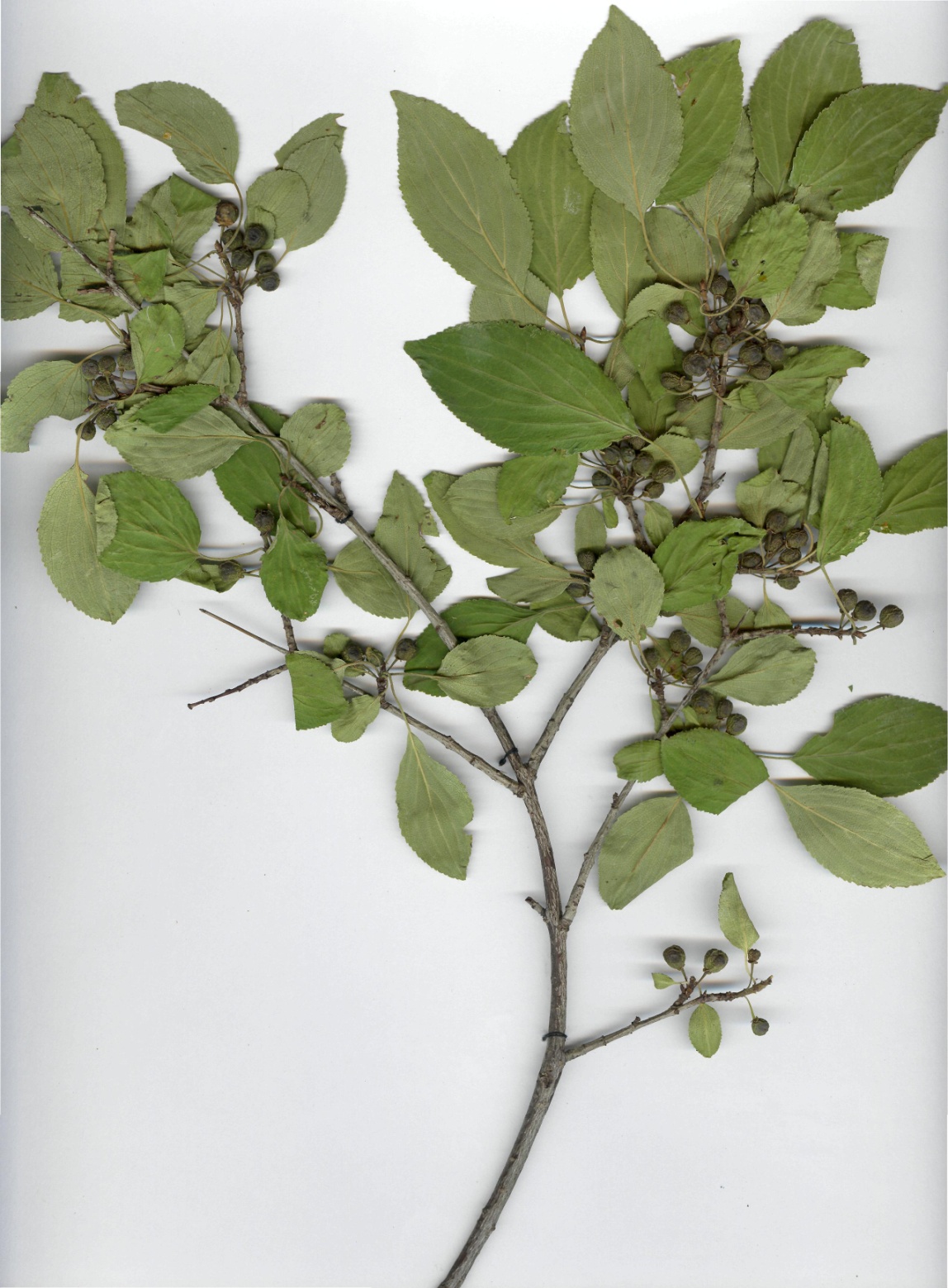 Жостер слабительный - Rhamnus cathartica L.



Семейство Крушиновые - Rhamnaceae
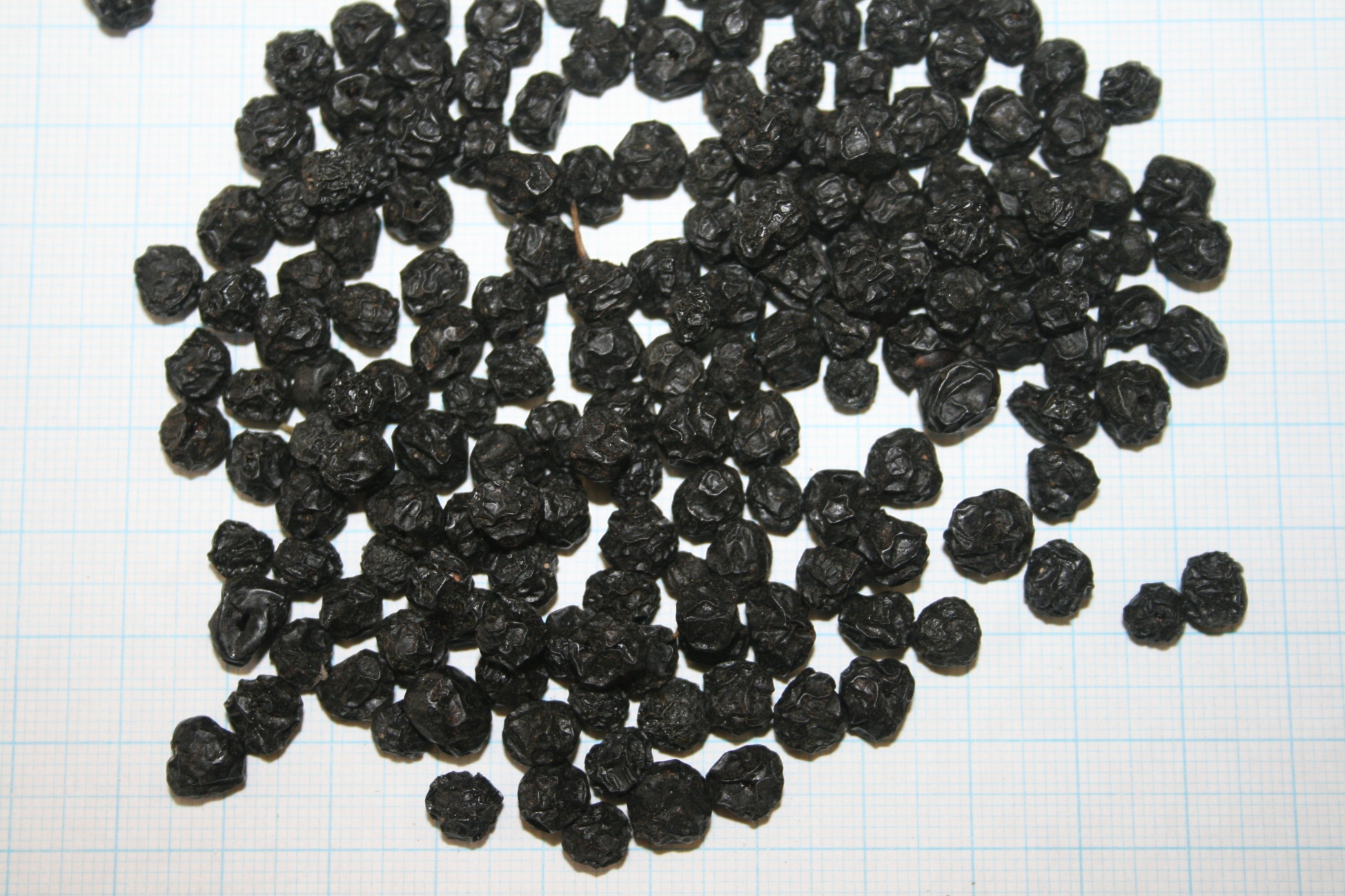 Жостера слабительного плоды - Rhamni catharticae fructus
Жостер слабительный - Rhamnus cathartica L.
Семейство Крушиновые - Rhamnaceae
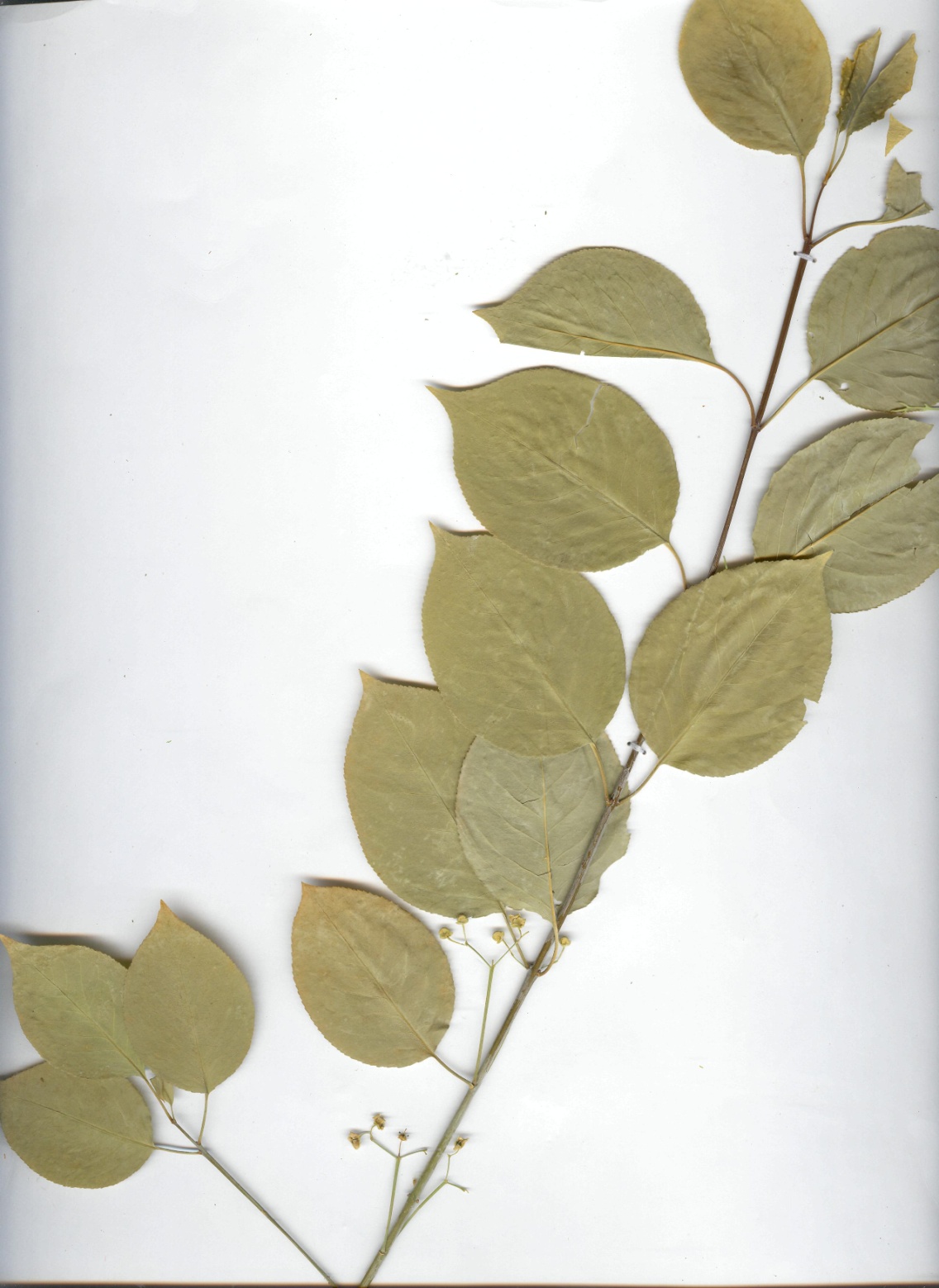 Крушина ольховидная - Frangula alnus Mill. 



Семейство Крушиновые - Rhamnaceae
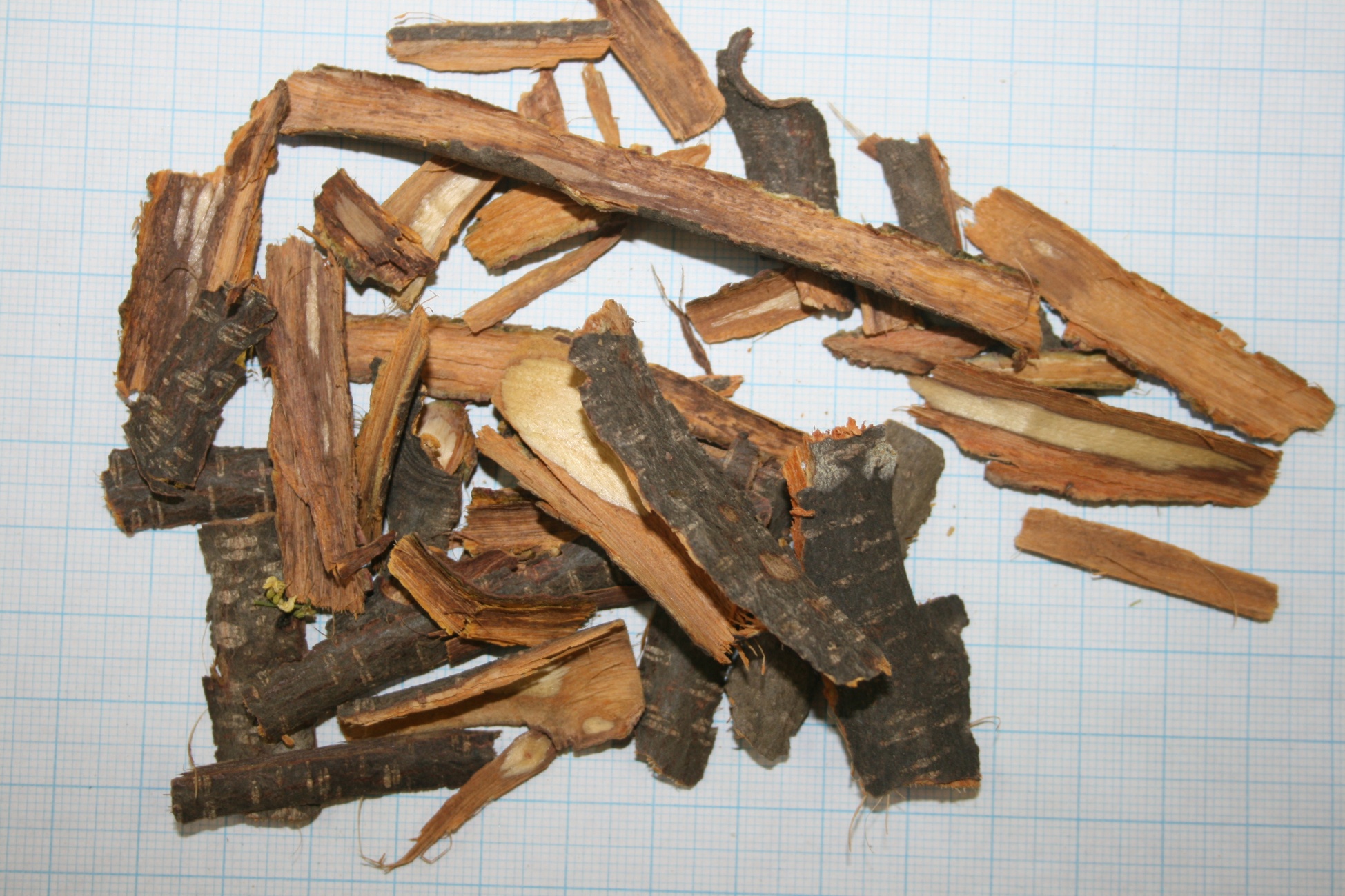 Крушины ольховидной кора – Frangulae alni cortex
Крушина ольховидная - Frangula alnus Mill. 
Семейство Крушиновые - Rhamnaceae
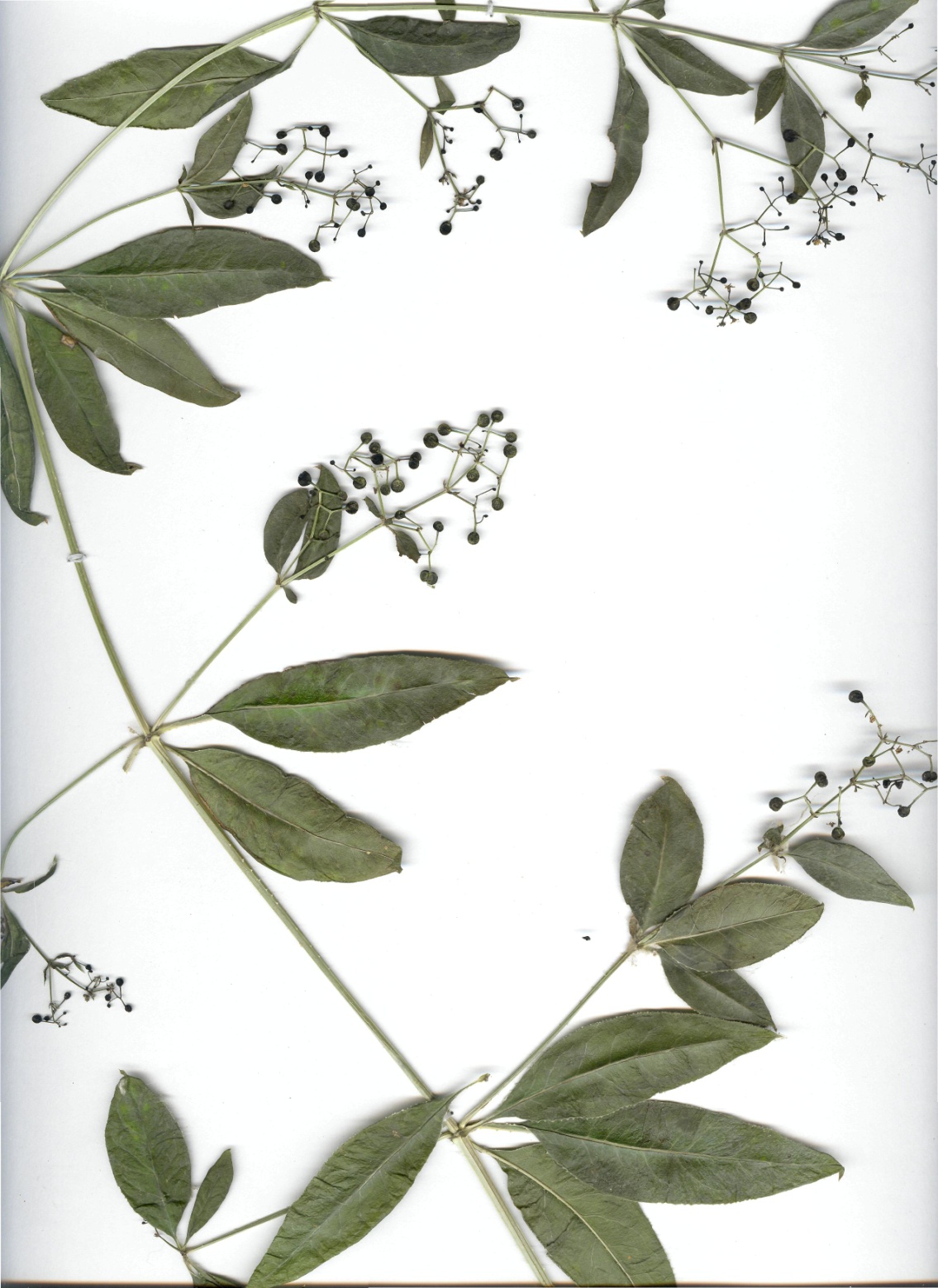 Марена красильная – 
Rubia tinctorum L.



Семейство Мареновые - Rubiaceae
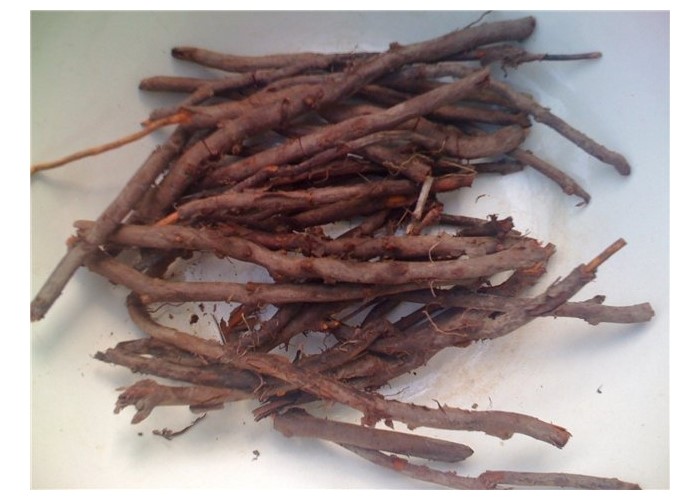 Rubiae rhizomata et radix – Марены корневище и корень
Марена красильная - Rubia tinctorum L.
Семейство мареновые - Rubiaceae
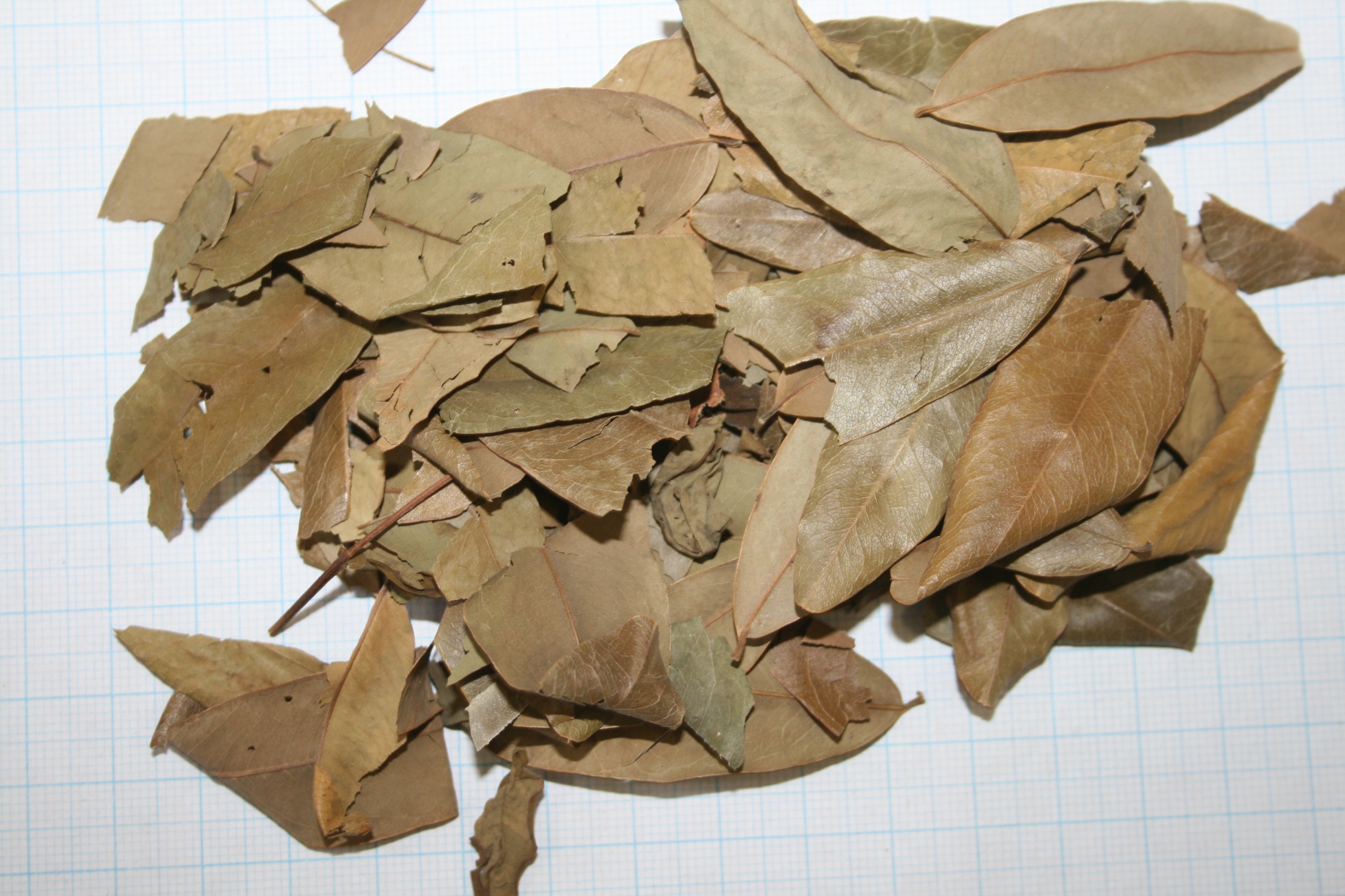 Сенны (Кассии) листья - Senna (Cassiae) folia
Кассия остролистная - Cassia acutifolia Del.
Кассия узколистная - Cassia angustifolia Vahl.
Семейство бобовые - Fabaceae